Bonus plan
Living Solar Studio Roof
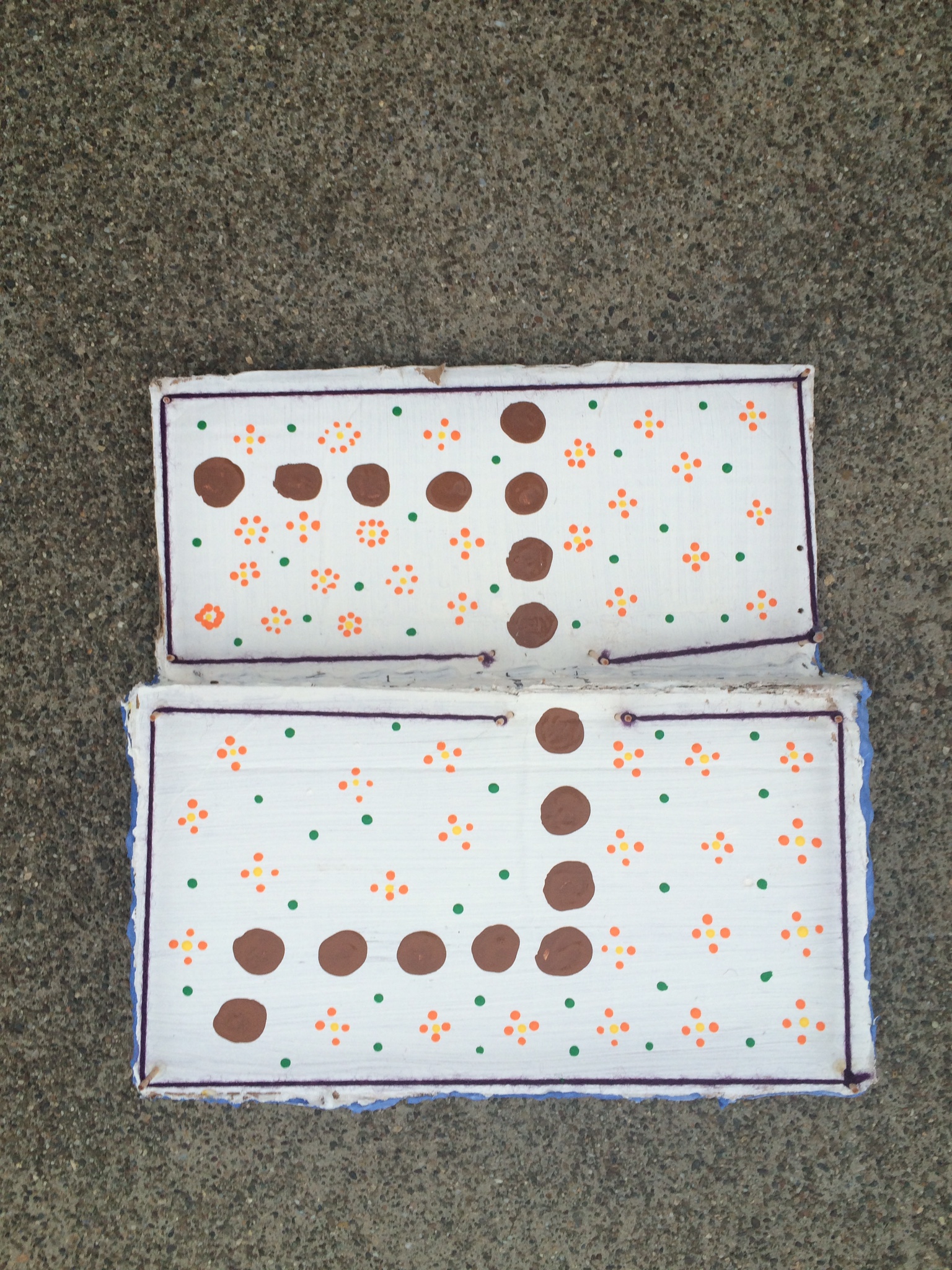 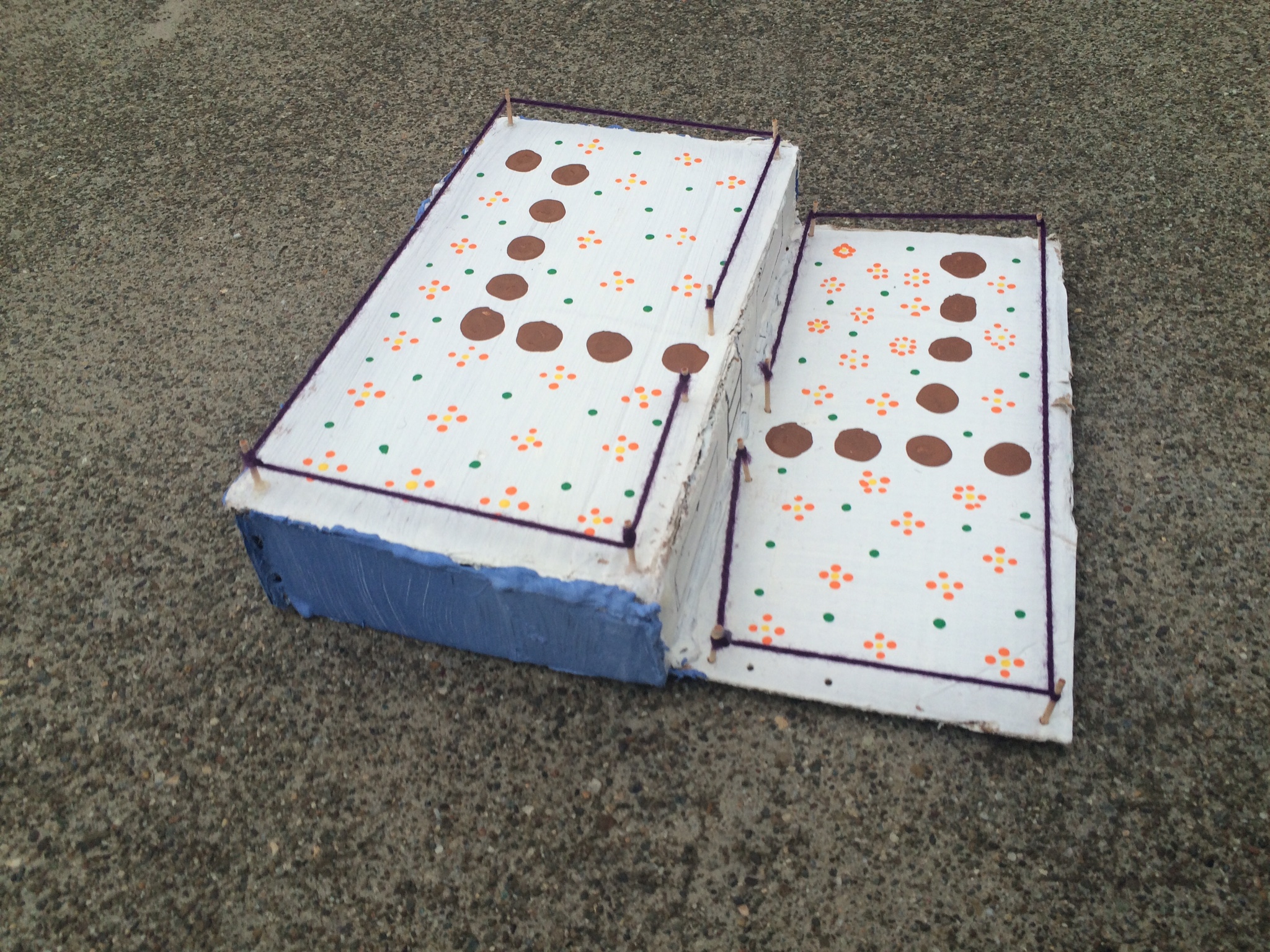 This is a model of just the roof
Materials list
Pond liner
Root membrane
Gravel
Moisture blanket
Wood chips
Compost
Top soil
Hardy drought resistant plants
Fencing
 Ladders
Irrigation system
Budget
Pond liner = $68
Root membrane = $30
Gravel = $ 24
Moisture blanket = $50
Wood chips = $75
Compost = $40
Top soil = $55
Hardy drought resistant plants =  $100
Fencing =  $115
 Ladders = $315
Irrigation system = $100
Approx. $1,000
Building steps
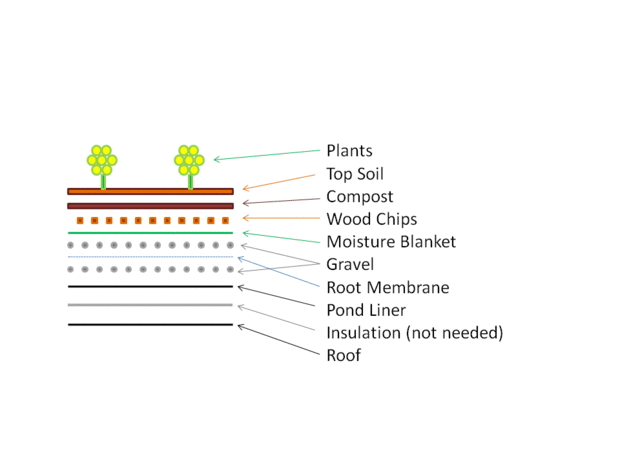 Also install the ladders, fencing, and irrigation system
Benefits
Provides great insulation
Help stormwater management 
Aesthetically pleasing 
Improve air quality
Possible Issues
The biggest issue we face is running water from the school to the irrigation system 
Since we didn't have the opportunity to go up onto the roof the measurements are just rough estimates. Also we have to worry about the total weight the roof can hold so we would have to consult a contractor to help figure that out.
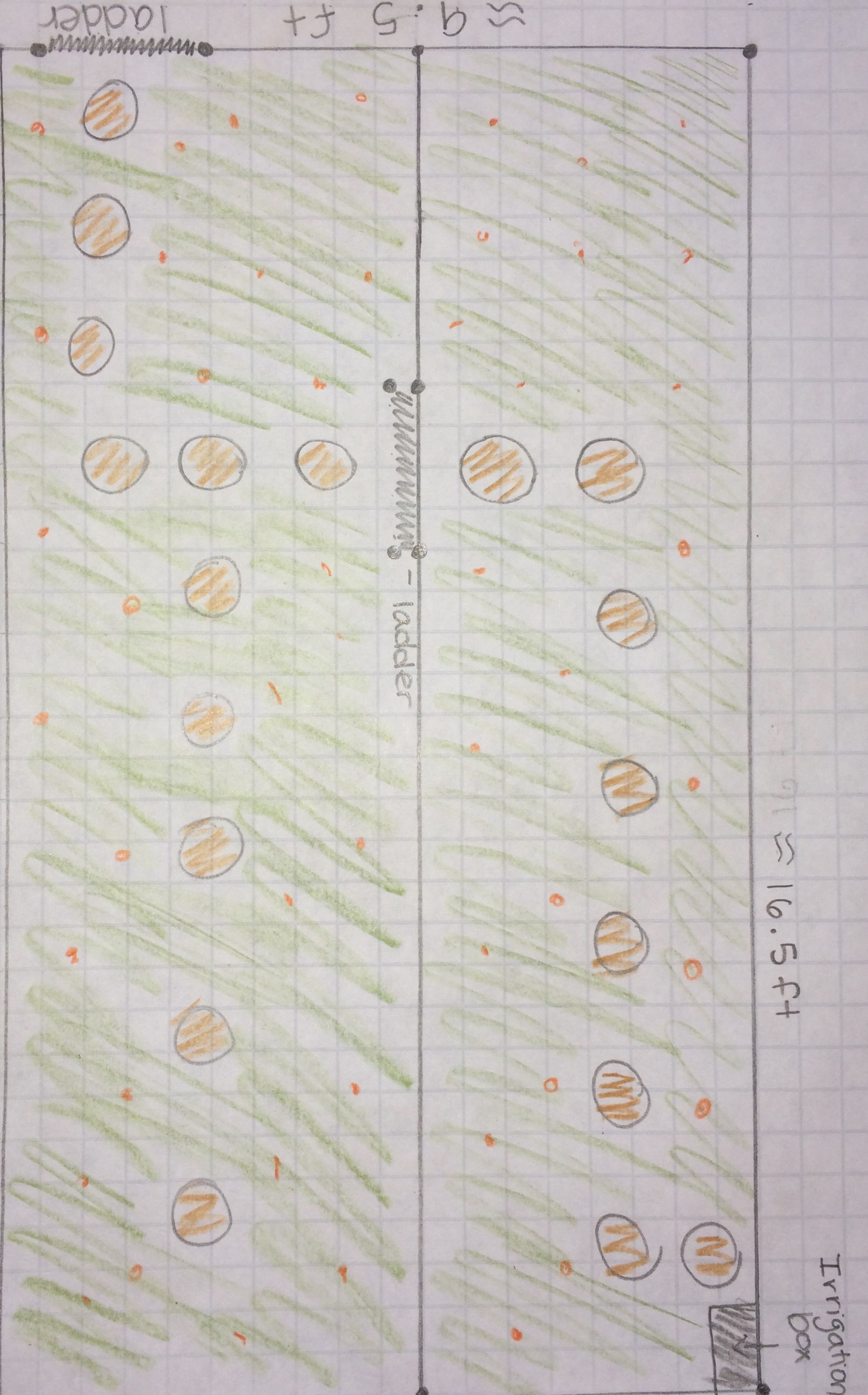 Scale model